Miljøvenlige busser(lige nu…)Oplæg i faglig Forum
Hvilket miljø vil vi påvirke?
Global forurening (klima)
Lokal forurening (røg og støj)
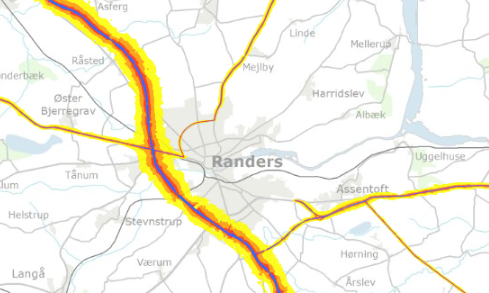 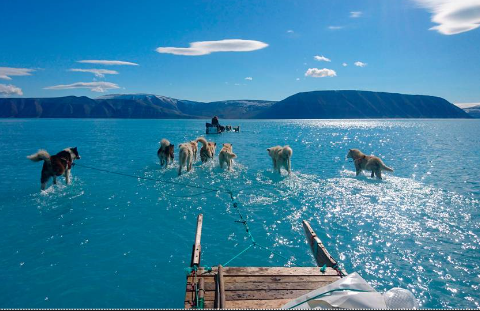 Hvad er muligt – lige nu…
Lokal
Brændstof
Global
Økonomi
Involvering
El
-40-50 %
-100 %
Høj
+10-20 %
-80-90 %
10-30 %
Ingen
+2-3 %
HVO
-15-20 %
GTL
10-20%
Ingen
+1 %
-100%
Gas
Ingen
Mellem
+3-10 %
Forslag til udbudsmodeller
Sideordnet tilbud
Optionstilbud
Busselskaberne skal afgive flere tilbud, fx:
Elbusser i 10 år ex. anlæg
Elbusser i 10 år inkl. anlæg
C) Dieselbusser i 8 år inkl. anlæg

Kommunen skal forud for udbuddet vedtage kriterier for, hvordan der vælges mellem A og B
Busselskabet skal afgive tilbud på produkter, fx
Sikkerhedsseler, pris per bus
HVO, pris er køreplantime

Kommunen kan tilkøbe optionerne tilkøbe før eller i i løbet af kontrakten
Hvad anbefaler Midttrafik – lige nu…
By
Regional og lokal
Skole/land
HVO eller GTL
Option som kan iværksættes i kontraktperioden
Elbusser
Krav eller sideordnet tilbud (to forskellige tilbud) med fx HVO
Diesel
HVO eller GTL
Option som kan iværksættes i kontraktperioden
Biogas
Krav eller sideordnet tilbud (to forskellige tilbud) med fx HVO
HVO eller GTL
Option som kan iværksættes i kontraktperioden

+ 1-3 %
Generelt
Miljø bliver en hjørnesten i strategi 2021-2024
Beslutninger om omstillinger skal træffes i god tid
Omstilling koster…
Politikere må ”Klippe en hæl og hakke en tå”
Midttrafik bidrager gerne med viden og deltager i lokale analyser
Miljøkonference i Silkeborg primo 2020
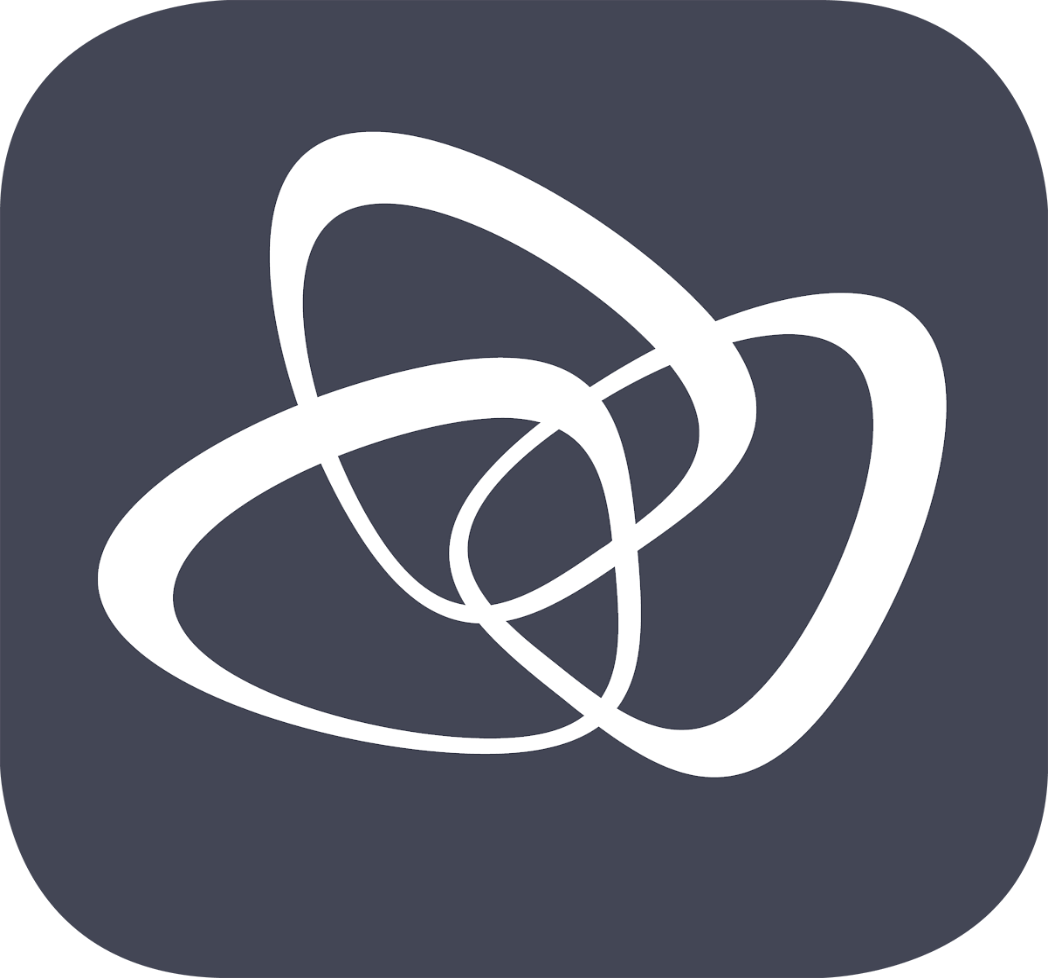 Thomas Dalgaard Mikkelsen
mail: tdm@midttrafik.dk
 mobil: 22 77 34 93